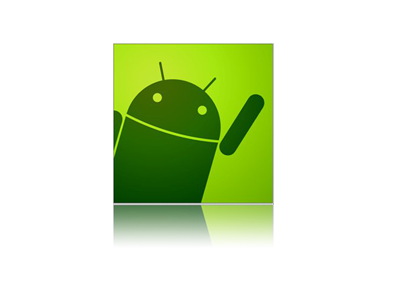 1
Native Mobile Applications - ICD0017
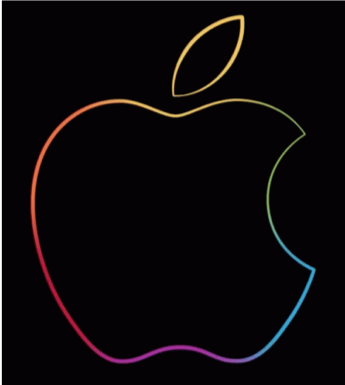 TalTech IT College, Andres Käver, 2018-2019, Spring semester
Web: http://enos.Itcollege.ee/~akaver/MobileApps
Skype: akaver   Email: akaver@itcollege.ee
2
iOS - MVC
CONTROLLER
VIEW
MODEL
Program is divided into 3 logical units
3
iOS - MVC
CONTROLLER
What your application is
VIEW
MODEL
Program is divided into 3 logical units
4
iOS - MVC
How your Model is presented to the user (UI logic)
CONTROLLER
What your application is
VIEW
MODEL
Program is divided into 3 logical units
5
iOS - MVC
How your Model is presented to the user (UI logic)
CONTROLLER
What your application is
UI Components and layout
VIEW
MODEL
Program is divided into 3 logical units
6
iOS - MVC
CONTROLLER
VIEW
MODEL
Communication management is the key
7
iOS - MVC
CONTROLLER
VIEW
MODEL
Controlles can communicate with their Model
8
iOS - MVC
CONTROLLER
outlet
VIEW
MODEL
Controlles can communicate with their Model
and View
9
iOS - MVC
CONTROLLER
outlet
VIEW
MODEL
Model and View should never speak to each other!!!!
10
iOS - MVC
CONTROLLER
outlet
VIEW
MODEL
Can View communicate vith Controller?
11
iOS - MVC
target
CONTROLLER
outlet
action
VIEW
MODEL
Communication is blind and structured. Controller can specify a target on itself and hand out an action to the View. View sends the action when events happen in UI
12
iOS - MVC
target
CONTROLLER
outlet
action
will 
should      did
VIEW
MODEL
Sometimes View needs to synchronize with the Controller.
Will, should, did, …. (willScroll, shouldScroll, didScroll)
13
iOS - MVC
will
should       did
target
CONTROLLER
outlet
action
delegate
VIEW
MODEL
Controller sets itself as the View’s delegate. 
Delegate is set via protocol.
14
iOS - MVC
will
should       did
target
CONTROLLER
outlet
action
delegate
VIEW
MODEL
data at       count
Views do not own the data they display.
If needed, they have a protocol to acquire it.
15
iOS - MVC
will
should       did
target
CONTROLLER
data at       count
outlet
action
data source
delegate
VIEW
MODEL
Controllers are almost always that data source (not Model).
16
iOS - MVC
will
should       did
target
CONTROLLER
data at       count
outlet
action
data source
delegate
VIEW
MODEL
Controllers interpret/format Model information for View.
17
iOS - MVC
will
should       did
target
CONTROLLER
data at       count
outlet
action
data source
delegate
VIEW
MODEL
Can the Model talk directly to the Controller?
No, they are UI independent. But sometimes Model (network) needs to inform, that data has changed.
18
iOS - MVC
will
should       did
target
CONTROLLER
data at       count
outlet
Notification & KVO
action
data source
delegate
VIEW
MODEL
Broadcast (messaging) mechanism is used for this. Interested parties can subscribe to these messages (Controllers and Models).